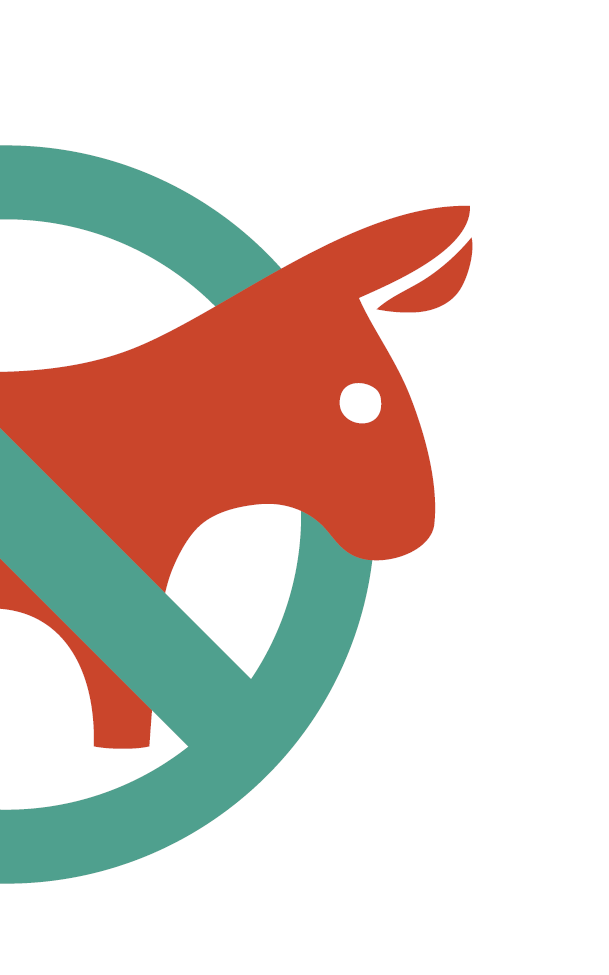 SIGURNI NA INTERNETU
Nacionalni program edukacije o informacionoj bezbednosti

Jasmina Mešić
jasmina.mesic@cert.si
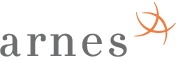 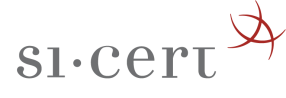 77 %
10 - 74, xDSL, EU 76,5 %
49 %
16 - 74, 65 % 16 -24, EU 59 %
32 %
16 - 74, EU 42 %
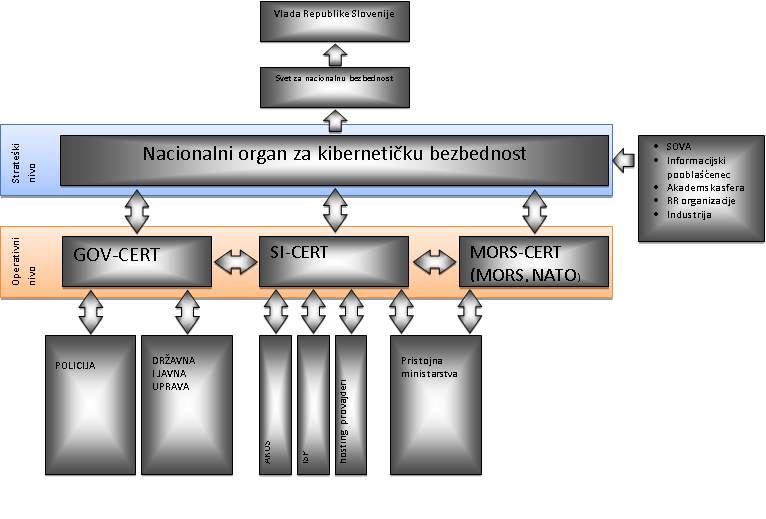 Digitalna Slovenija 2020
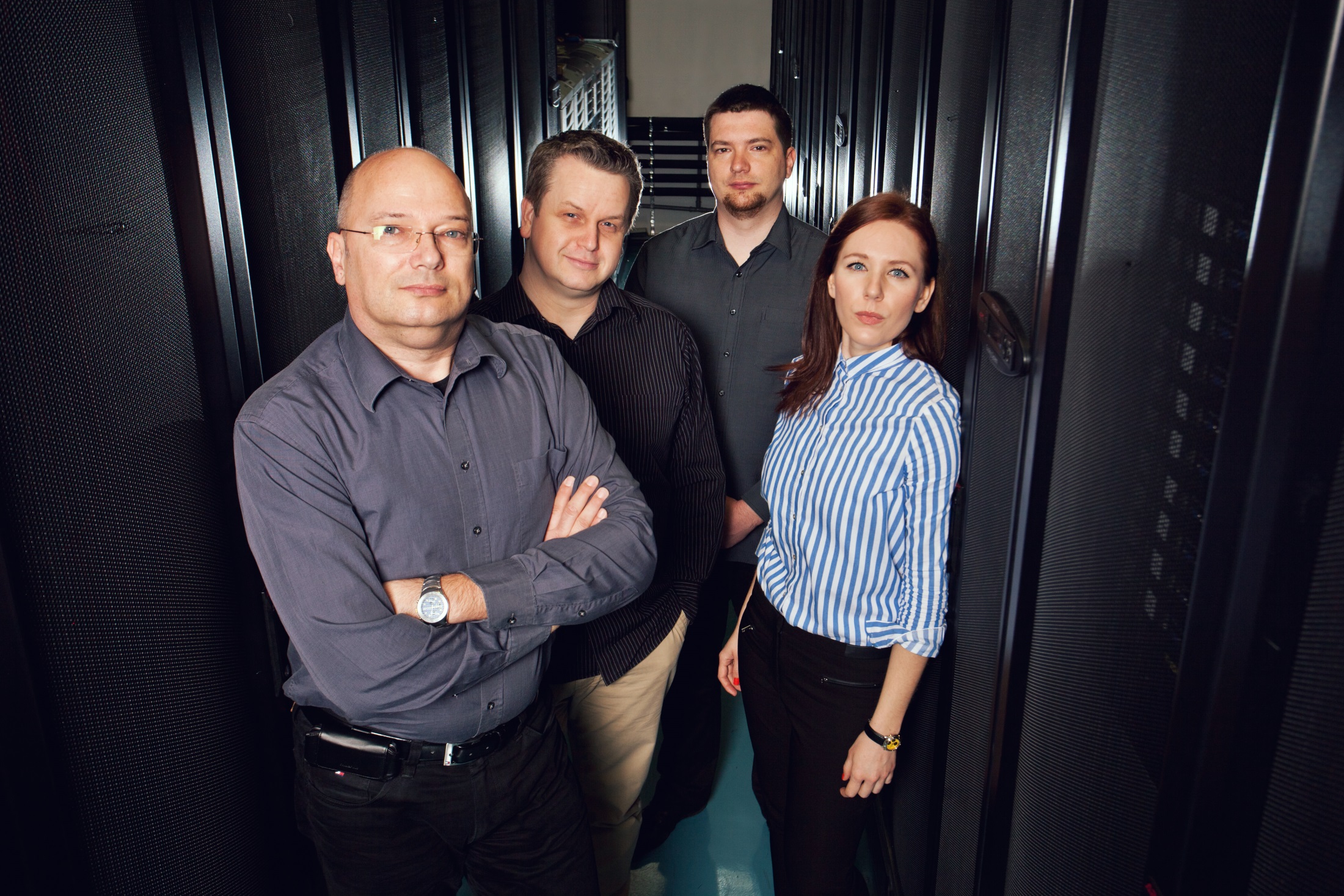 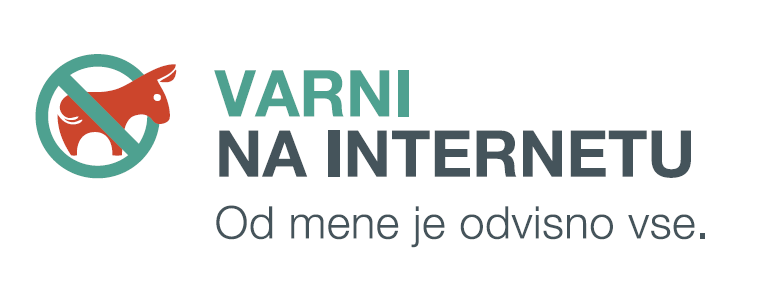 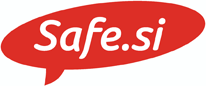 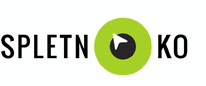 Prevare na Internetu
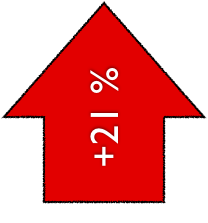 2009
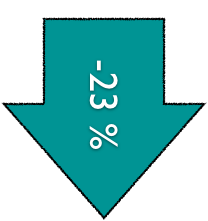 “klasični upadi”
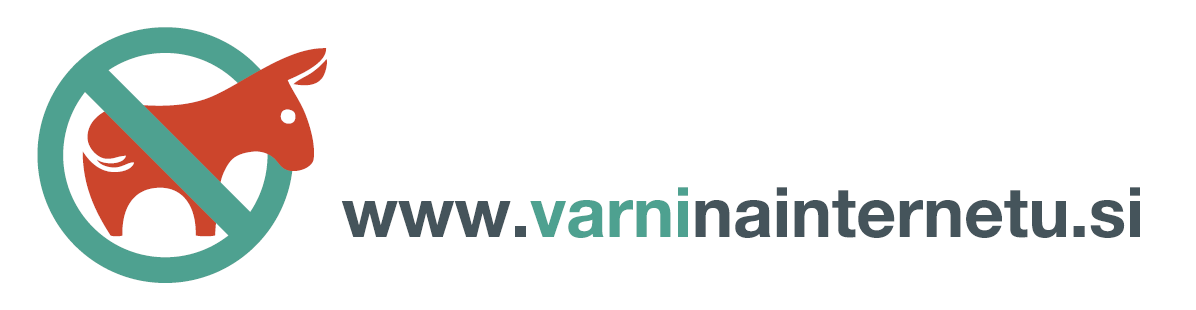 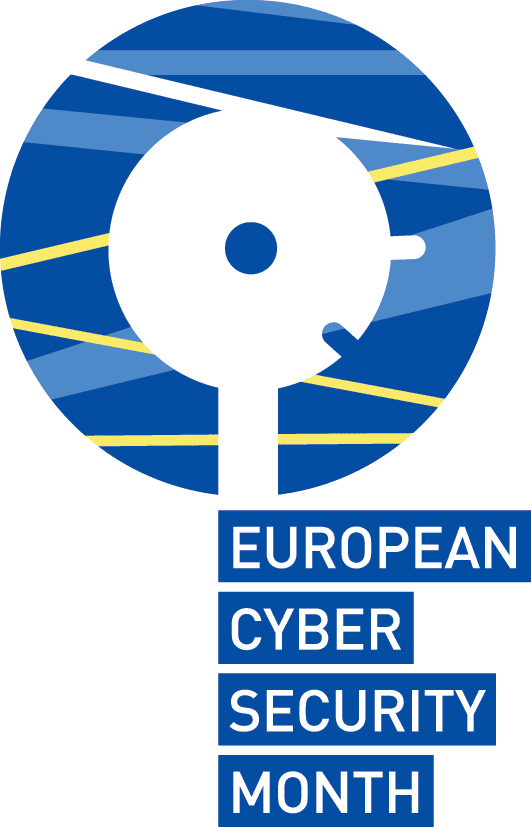 2012.

- pilot projekat, 9 članica

2014.

60 partnera u projektu
30 evropskih država
više od 50 aktivnosti
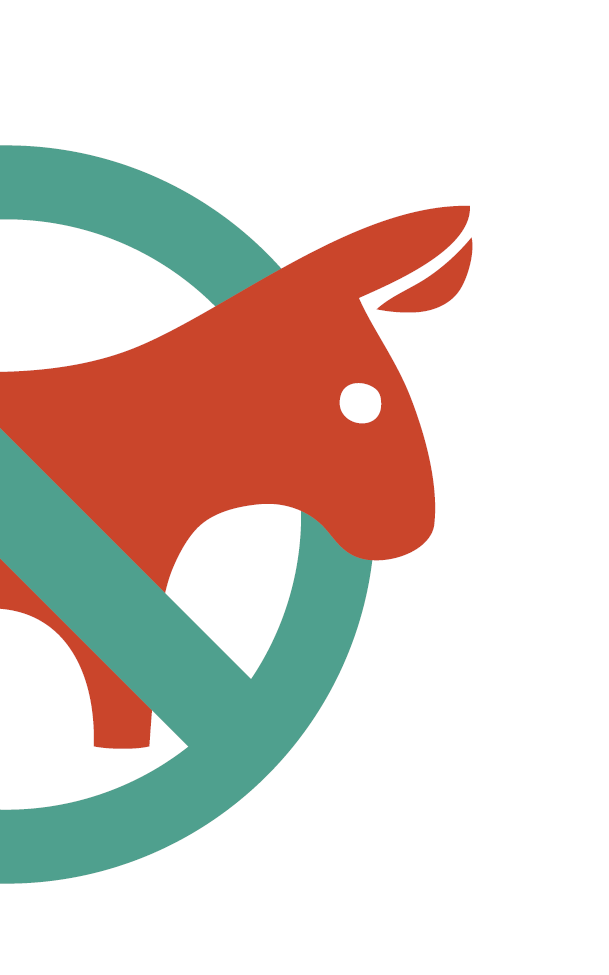 Evropski mesec sajber bezbednosti 2014.
NE BUDI MAGARAC NA INTERNETU! POSTANI LOVAC NA PREVARE!
5 novih video klipova o prevarama na Internetu (YouTube)
TV, radio, PR, Google Display Network, Facebook Add
Aktivnosti na portalu: kviz »Lovac na prevare«, bookmark »SOS DUGME«
Off line kampanja: »Prevarantska turneja« sa uličnim pozorištem